الفصل الثامن: تكاليف الإنتاج في الأجل القصير
مقدمة:
المنشأة في النظام الرأسمالي حتى تحقق أقصى الأرباح لا تهتم فقط بعناصر الإنتاج بل تهتم بتكلفة هذا الإنتاج أيضاً أي أنها تهتم بترجمة علاقات الإنتاج إلى علاقات تكاليف.
نستطيع من خلال علاقات التكاليف معرفة:
الحجم الأمثل للإنتاج.
الأرباح والخسائر.
عرض المنشأة في الأجل القصير ومحدداته.
أ.عايشة العجروش
2
ماذا نقصد بالتكاليف:
يعرف الاقتصاديون التكاليف تعريفاً مختلفاً عن تعريف المحاسبين للتكاليف.
التكاليف المحاسبية: 
          هي التكاليف الجارية التي تتحملها المنشأة بشكل مباشر. هذا التعريف يساعد على استنتاج قيمة الأرباح والخسائر من معلومات الإيرادات والتكاليف.
التكاليف الاقتصادية: 
          هي تكلفة الفرصة البديلة (عوائد عناصر الإنتاج في الاستخدامات البديلة) بالإضافة للتكاليف المحاسبية. هذا التعريف يساعد المنشأة على اتخاذ قرارات الإنتاج (نوع و كمية الإنتاج، الاستمرار أو التوقف عن الإنتاج).
أ.عايشة العجروش
3
ماذا نقصد بالتكاليف:
مثال: منشأة يملكها سليمان ويعمل مديراً إدارياً بها وتمارس أعمالها في متجر يملكه سليمان وتعمل برأس مال يملكه سليمان وقدره 3 مليون ريال. تحقق المنشأة إيراداً قدره 2 مليون ريال سنوياً.
تكاليف اقتصادية 
=
تكاليف محاسبية 
=
تكاليف نقدية جارية
تكاليف نقدية جارية
+ تكلفة الفرصة البديلة
أ.عايشة العجروش
4
ماذا نقصد بالتكاليف:
بما أن:
 التكاليف الاقتصادية > التكاليف المحاسبية
فإذن:
 الأرباح الاقتصادية < الأرباح المحاسبية.

عدم تحقيق أرباح أو خسائر اقتصادية يعني أن المنشأة لن تحقق ربح أو خسارة إضافية إذا حولت الموارد التي بحوزتها إلى أي استخدامات بديلة.
أ.عايشة العجروش
5
الإنتاج والتكاليف في الأجل القصير:
لأن المنشأة تعمل في الأجل القصير حيث هناك عناصر إنتاجية ثابتة وعناصر إنتاجية متغيرة فإن التكاليف التي تتحملها المنشأة تكون على هيئة تكاليف ثابتة (للعناصر الثابتة) وتكاليف متغيرة (للعناصر المتغيرة).
تكلفة العنصر الثابت: ما يُدفع لقاء استخدامه وهي تكلفة ثابتة بافتراض أن سعر العنصر لا يتغير وتساوي:
سعر العنصر الإنتاجي × الكمية المستخدمة منه (ثابتة)
تكلفة العنصر المتغير: ما يُدفع لقاء استخدامه وهي تكلفة متغيرة بافتراض أن سعر العنصر لا يتغير وتساوي:
سعر العنصر الإنتاجي × الكمية المستخدمة منه (متغيرة)
أ.عايشة العجروش
6
الإنتاج والتكاليف في الأجل القصير:
هناك 3 أنواع للتكاليف:
التكاليف الثابتة  Fixed Costs (FC):
          تكلفة عناصر الإنتاج الثابتة التي تستخدمها المنشأة وهي لا تتغير بتغير الإنتاج.
خصائص التكاليف الثابتة:
يجب أن تتحملها المنشأة في الأجل القصير.
لاتتغير بتغير حجم الإنتاج.
تتحمل المنشأة هذه التكاليف سواء أنتجت أم لم تنتج.
التكاليف الثابتة تُرسم كخط أفقي للتعبير عن ثبات التكاليف أياً كان حجم الإنتاج.
أ.عايشة العجروش
7
الإنتاج والتكاليف في الأجل القصير:
التكاليف الثابتة
FC
حجم الإنتاج
أ.عايشة العجروش
8
الإنتاج والتكاليف في الأجل القصير:
التكاليف المتغيرة  Variable Costs (VC):
          تكلفة عنصر أو عناصر الإنتاج المتغيرة اللازمة لإنتاج السلعة وهي تلك التكاليف التي تتغير بتغير حجم الإنتاج في الأجل القصير. VC = w × L
خصائص التكاليف المتغيرة:
تبدأ من نقطة الأصل (تساوي صفر إذا الإنتاج صفر).
مشتقة من سعر محدد للعنصر الإنتاجي المتغير.
تتزايد في البداية بمعدل متناقص ثم تتزايد بمعدل متزايد.
يتم اشتقاقها من افتراض تقنية معينة في عملية الإنتاج.
أ.عايشة العجروش
9
الإنتاج والتكاليف في الأجل القصير:
VC
التكاليف المتغيرة
حجم الإنتاج
أ.عايشة العجروش
10
الإنتاج والتكاليف في الأجل القصير:
التكاليف الكلية  Total Costs (TC):
          حاصل جمع التكاليف المتغيرة والثابتة عند كل حجم إنتاج. 
TC = FC + VC
خصائص التكاليف الكلية:
لا تبدأ من نقطة الأصل بل من بداية التكاليف الثابتة.
تأخذ نفس شكل دالة التكاليف المتغيرة (نفس ميلها).
FC = TC - VC
أ.عايشة العجروش
11
الإنتاج والتكاليف في الأجل القصير:
التكاليف الثابتة والمتغيرة والكلية
TC
VC
FC
FC
FC
حجم الإنتاج
أ.عايشة العجروش
12
الإنتاج والتكاليف في الأجل القصير:
مثال: مزعة القمح من الفصل السابق (الفصل السابع).  نفترض أن تكلفة عناصر الإنتاج الثابتة (الأرض والأسمدة والآلات وغيرها) 300 ألف ريال. أجر العامل الواحد (w) 15 ألف ريال سنوياً.

التكاليف الثابتة = 300 ألف ريال      بصرف النظر عن عدد العمال.
التكاليف المتغيرة = أجر العامل × عدد العمال
VC = w × L
VC = 15000 × L
تعتمد على عدد العمال
أ.عايشة العجروش
13
الإنتاج والتكاليف في الأجل القصير:
أ.عايشة العجروش
14
الإنتاج والتكاليف في الأجل القصير:
التكاليف الثابتة والمتغيرة والكلية
TC
VC
300
FC
FC
300
حجم الإنتاج
0
120
280
أ.عايشة العجروش
15
التكاليف المتوسطة (AC) والتكاليف الحدية (MC) في الأجل القصير:
لا تهتم المنشأة بالتكاليف والإنتاج فقط، بل بتكلفة الوحدة الواحدة من الإنتاج أيضاً حيث يُؤخذ سعر السلعة على الوحدة الواحدة فنقول سعر جهاز الكمبيوتر، سعر كيلو اللحم...الخ.
تكلفة الوحدة الواحدة هي التكاليف المتوسطة، فهناك تكاليف متوسطة لكل نوع من التكاليف السابقة وهي:
تكاليف متوسطة متغيرة.
تكاليف متوسطة ثابتة.
تكاليف متوسطة كلية.
أ.عايشة العجروش
16
(AC) و (MC) في الأجل القصير:
أ.عايشة العجروش
17
(AC) و (MC) في الأجل القصير:
أ.عايشة العجروش
18
(AC) و (MC) في الأجل القصير:
يتم اشتقاق (AVC) من دالة (VC)، وشكلها كالآتي:
AVC
AVC
0
Q
أ.عايشة العجروش
19
(AC) و (MC) في الأجل القصير:
خصائص التكاليف المتوسطة المتغيرة:
التكاليف المتوسطة المتغيرة تشتق من منحنى التكاليف المتغيرة.
يأخذ المنحنى شكل حرف U أي أن ميله يتناقص كلما ازداد حجم الإنتاج إلى أن يصل إلى أدنى قيمة له ثم يتجه الميل للتزايد.
أ.عايشة العجروش
20
(AC) و (MC) في الأجل القصير:
التكاليف المتوسطة الثابتة (AFC):
          مقدار ما تتحمله وحدة الإنتاج الواحدة من تكاليف ثابتة:


خصائص التكاليف المتوسطة الثابتة:
التكاليف المتوسطة الثابتة تشتق من منحنى التكاليف الثابتة.
المنحنى يأخذ شكل الدالة المتناقصة التي تقترب للمحور الأفقي مع زيادة حجم الإنتاج.
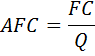 أ.عايشة العجروش
21
(AC) و (MC) في الأجل القصير:
يتم اشتقاق (AFC) من دالة (FC):
AFC
AFC
0
Q
أ.عايشة العجروش
22
(AC) و (MC) في الأجل القصير:
أ.عايشة العجروش
23
(AC) و (MC) في الأجل القصير:
يتم اشتقاق (ATC) من دالة (TC):
ATC
ATC
0
Q
أ.عايشة العجروش
24
(AC) و (MC) في الأجل القصير:
خصائص التكاليف المتوسطة الكلية:
التكاليف المتوسطة الكلية تشتق من منحنى التكاليف الكلية.
منحنى التكاليف المتوسطة الكلية يأخذ شكل U (شكل منحنى التكاليف المتوسطة المتغيرة لأن التكاليف الكلية تأخذ شكل التكاليف المتغيرة) حيث تتناقص التكاليف في البداية إلى أن تصل لأدنى مستوى لها ثم تتزايد مع تزايد حجم الإنتاج.
أ.عايشة العجروش
25
(AC) و (MC) في الأجل القصير:
أ.عايشة العجروش
26
(AC) و (MC) في الأجل القصير:
AFC, AVC, ATC
عند مستويات الإنتاج المنخفضة:
(AVC) تتناقص.
(AFC) تتناقص دوماً وهي مرتفعة نسبياً.
(ATC) تتناقص.
عند مستويات الإنتاج المرتفعة:
(AVC) تتزايد.
(AFC) تتناقص دوماً وهي منخفضة نسبياً.
(ATC) إما ترتفع أو تنخفض.
ATC
AVC
AFC
q3
q2
0
Q
أ.عايشة العجروش
27
(AC) و (MC) في الأجل القصير:
إذا كان:
معدل تناقص (AFC) > معدل تزايد (AVC)         (ATC) تتناقص.
معدل تناقص (AFC) < معدل تزايد (AVC)         (ATC) تتزايد.
معدل تناقص (AFC) = معدل تزايد (AVC)         (ATC) أدنى قيمة له.
أي أن (ATC) تواجه قوتان بعد تزايد (AVC):
قوة تجذبها إلى التزايد (AVC).
قوة تجذبها إلى التناقص (AFC).
المسافة الرأسية بين (ATC) و(AVC) هي (AFC) وهي متناقصة دوماً.
أ.عايشة العجروش
28
(AC) و (MC) في الأجل القصير:
مثال:
إذا عند (q2 = 12) كانت:
AFC = 8 , AVC = 20
فإن:
ATC = AFC + AVC = 8 + 20 = 28
TC = ATC × Q = 28 × 12 = 336
VC = AVC × Q = 20 × 12 = 240
FC = AFC × Q = 8 × 12 = 96
FC = TC – VC = 336 – 240 = 96
AFC, AVC, ATC
ATC
AVC
28
20
8
AFC
q2 = 12
0
Q
أ.عايشة العجروش
29
(AC) و (MC) في الأجل القصير:
أ.عايشة العجروش
30
(AC) و (MC) في الأجل القصير:
خصائص التكاليف الحدية:
التكاليف الحدية تشتق إما من منحنى التكاليف الكلية أو منحنى التكاليف المتغيرة.
منحنى التكاليف الحدية يأخذ شكل مقارب لمنحنى التكاليف المتوسطة المتغيرة و المتوسطة الكلية حيث تتناقص التكاليف الحدية في البداية إلى أن تصل لأدنى مستوى لها ثم تتزايد مع تزايد حجم الإنتاج وذلك بسبب انعكاس قانون تناقص الغلة على التكاليف.
أ.عايشة العجروش
31
(AC) و (MC) في الأجل القصير:
يتم اشتقاق منحنى (MC) من منحنى (TC) أو ميل منحنى (VC):
MC
MC
0
Q
أ.عايشة العجروش
32
علاقة التكاليف الحدية (MC) بالإنتاج الحدي (MP):
أ.عايشة العجروش
33
علاقة (MC) و(MP):
أ.عايشة العجروش
34
علاقة التكاليف الحدية(MC) والتكاليف المتوسطة(AC):
لأن التكاليف المتوسطة المتغيرة (AVC) والتكاليف المتوسطة الكلية (ATC) والتكاليف الحدية (MC) يتم اشتقاقها من دالتي التكاليف المتغيرة (VC) والتكاليف الكلية (TC)، فلا بد من وجود علاقة بين التكاليف الحدية والتكاليف المتوسطة (المتغيرة والكلية).
أ.عايشة العجروش
35
علاقة (MC) و(AC):
عندما:
MC < ATC , AVC       ATC, AVC
MC > ATC , AVC       ATC, AVC
MC = AVC       AVC at c
MC = ATC        ATC at f

إذن:
    المتوسطات تتأثر بالمتغيرات الحدية.
نقطة تعادل
AVC, ATC, MC
نقطة إغلاق
MC
ATC
f
AVC
c
d
q3
0
q1
Q
q2
أ.عايشة العجروش
36
علاقة (MC) و(AC):
أ.عايشة العجروش
37
تكاليف المنشأة رقمياً:
إذا وجدت منشأة لإنتاج الحقائب، وكانت التكاليف الثابتة مليون ريال، وكانت تكاليفها المتغيرة عند الأحجام المختلفة للإنتاج كما هو موضح في الجدول التالي، فإننا نستطيع إيجاد باقي التكاليف.
أ.عايشة العجروش
38
أ.عايشة العجروش
39
تكاليف المنشأة رقمياً:
يلاحظ من الجدول والرسم أن:
التكاليف المتوسطة الثابتة تتناقص مع زيادة حجم الإنتاج. وهي تتناقص بمعدل سريع في البداية ثم بمعدل بطئ مع تزايد حجم الإنتاج.
التكاليف المتوسطة المتغيرة تتناقص في البداية إلى أن تصل لأدنى قيمة لها عند إنتاج الوحدة السادسة (حيث تتساوى مع التكاليف الحدية) ثم تتزايد بعد ذلك مع تزايد حجم الإنتاج.
التكاليف المتوسطة الكلية تتناقص في البداية إلى أن تصل لأدنى قيمة لها عند إنتاج الوحدة الحادية عشر (حيث تتساوى مع التكاليف الحدية) ثم تتزايد بعد ذلك مع تزايد حجم الإنتاج.
أ.عايشة العجروش
40
تكاليف المنشأة رقمياً:
AVC, ATC, MC
MC
ATC
AVC
11
0
Q
5
6
أ.عايشة العجروش
41
الخلاصة:
التكاليف الاقتصادية تشير لتكلفة الفرصة البديلة وهناك تكاليف ثابتة ومتغيرة و كلية (ثابتة + متغيرة) لكل منها خصائصها.
لكل نوع من التكاليف السابقة تكاليف متوسطة, فهناك تكاليف متوسطة ثابتة ومتوسطة متغيرة ومتوسطة كلية ولكل منها خصائصها.
هناك أيضاً تكاليف حدية تشير للتغير في التكاليف الكلية (أو المتغيرة) نتيجة تغير الإنتاج.
تتقاطع التكاليف الحدية مع التكاليف المتوسطة المتغيرة والمتوسطة الكلية عند أدنى نقطة لكل منهما.
أ.عايشة العجروش
42